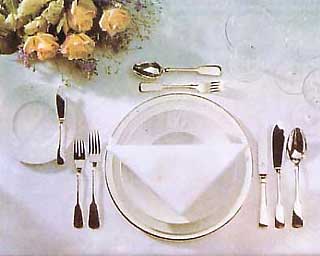 Serving    a    table
Dinner - service
A plate for the first course





A plate for the second course
A tea  set




       Cutlery
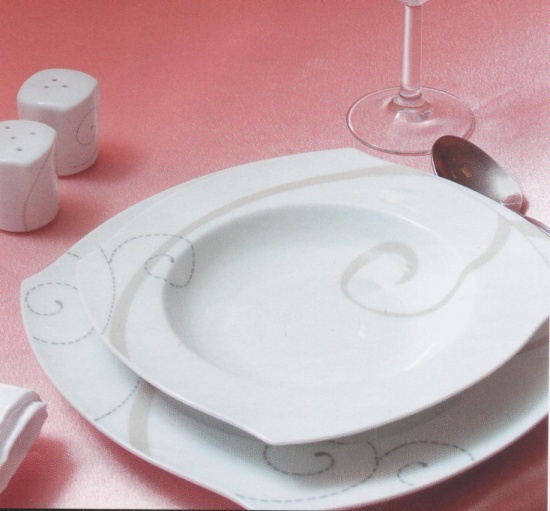 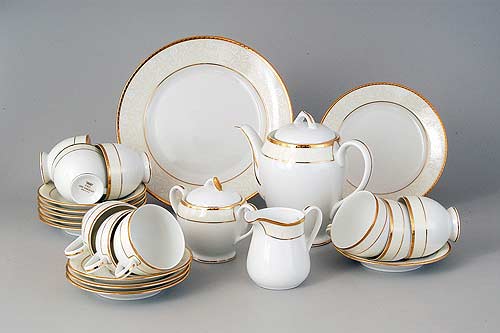 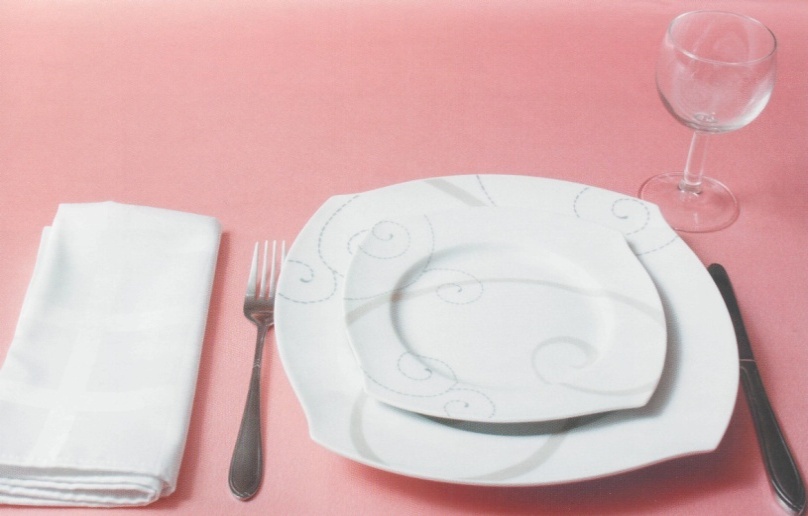 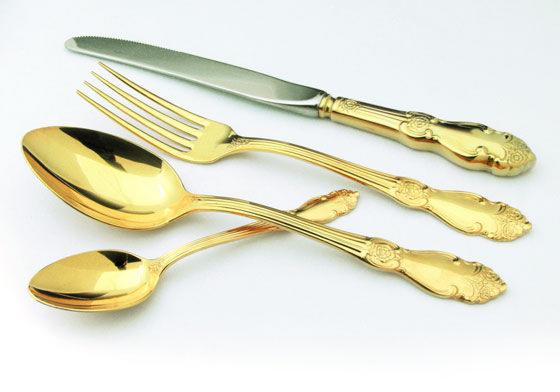 how  to  set  A  table
Prepositions   of    place
- to the right of - - - справа от
- to the left of - - - - слева от
- in front of - - - - -  перед
- next to - - - - - - -  рядом с
- оn - - - - - - - - - -  на
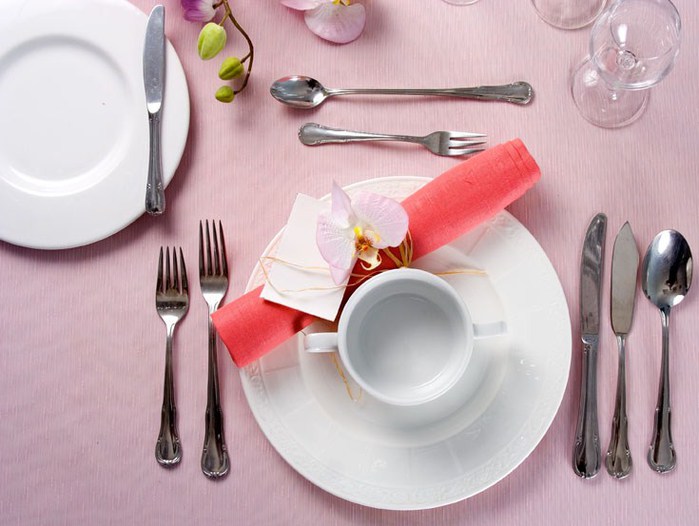 Make  up  sentences  using  the  words
1. put/ you/ should/ a meat knife/ to the right of/ the plate.
2. where/ I/ put/ should/ a fish fork?
3. a soup spoon/ to the left of the/ is/ the plate?
4. a spoon for dessert/ the plate/ should/ you/ put/ in front of.
Check  the  sentences
1.You should put a meat knife to the right of the plate.
2. Where should I put a fish fork?
3. Is a soup spoon to the left of the  the plate?
4. You should put a spoon for dessert  in front of the plate .
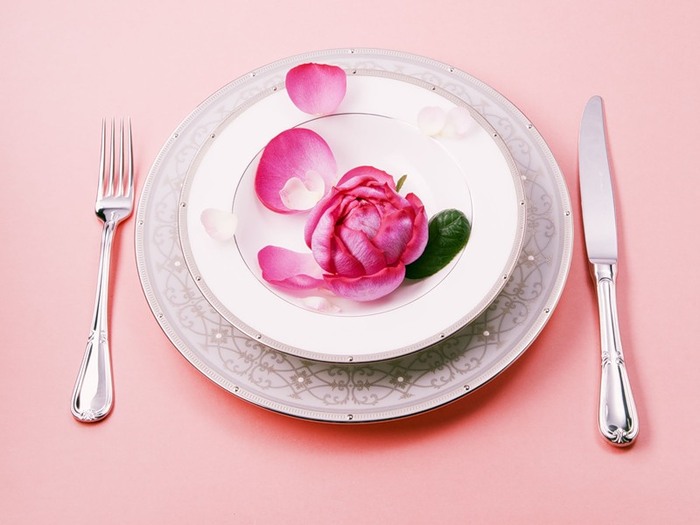 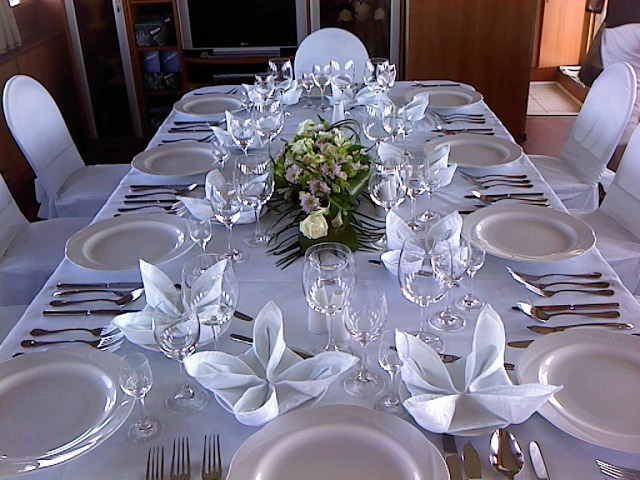 Thank you for your work